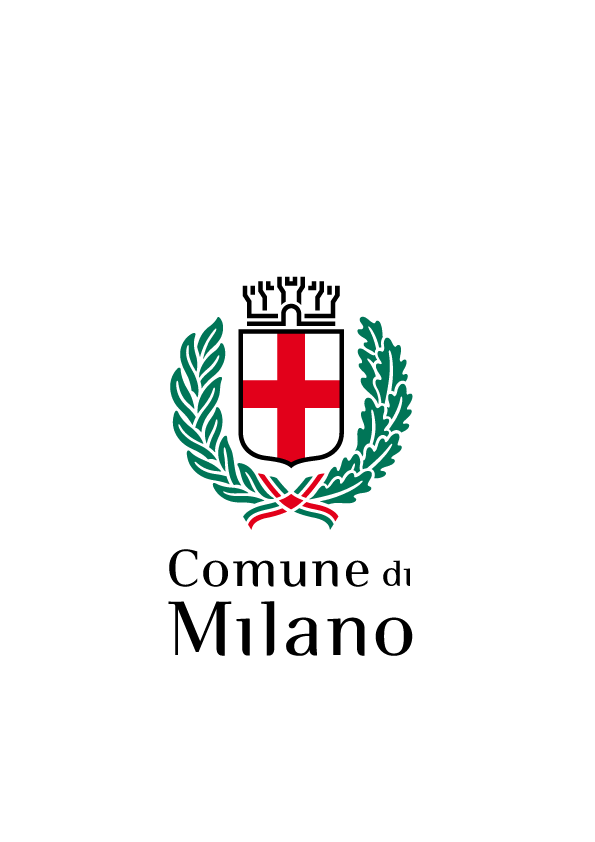 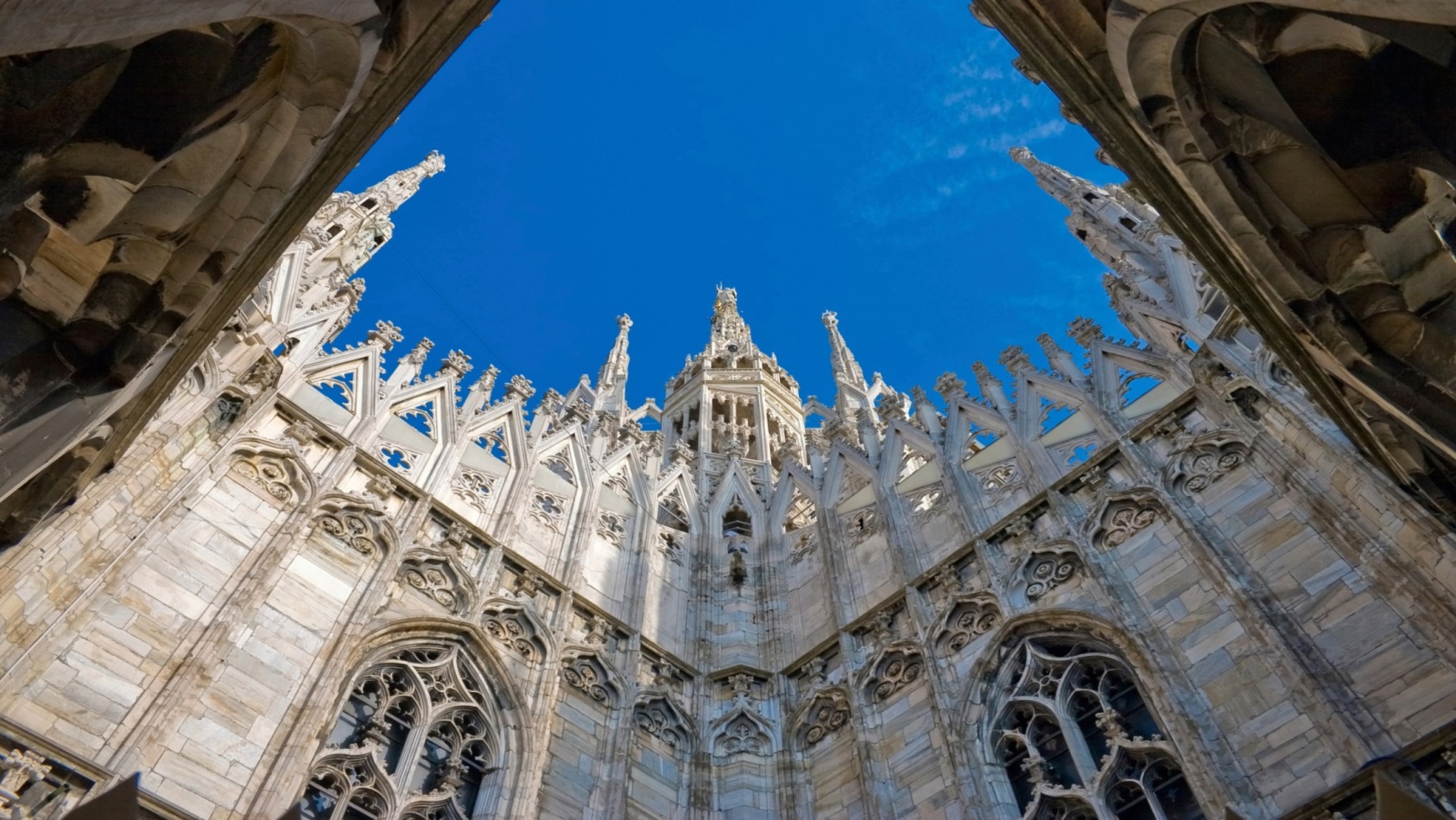 Direzione Welfare e Salute
Area Salute e Servizi di Comunità
Salute Mentale
ATTIVITA’ AREA SALUTE MENTALE 2022/23
SALUTE MENTALE
RESIDENZIALITA’ LEGGERA
CONTRIBUTI  ECONOMICI
SERVIZI DOMICILIARI
UTENTI
TOTALE UTENTI SUSSIDIATI	482
UTENTI MASCHI	234
UTENTI FEMMINE	247

SUSSIDI EROGATI
EROGATI		3.136
UTENTI
UTENTI IN CARICO	 98
PROGETTI ATTIVI	  108
ENTI CONVENZIONATI
TOTALE STRUTTURE	13
OFFERTA RESIDENZIALITA’
POSTI CONVENZIONATI	27
TIPOLOGIA INTERVENTI
Interventi educativi	    7
Int. Socio-assistenziali	101
DOMANDE
DOMANDE DI RINNOVO         112
INTERVENTI CONTINUATIVI
PROGETTI INNOVATIVI
TIROCINI
UTENTI
UTENTI TOTALI	1.026
Nuovi utenti	   287
Utenti già in carico	   739
R2 – RECOVERY IN RETE
BUDGET DI SALUTE GESTITI	  48
SEGNALAZIONI RICEVUTE	  71
Uomini	  54
Donne	  17
Area prevenzione 	  51
Area emarginazione 	  20
DATI SUI TIROCINI
TIROCINI RICHIESTI	151
CONCLUSI		134
INTERROTTI/SOSPESI	  17
TIPOLOGIA INTERVENTI
PRESTAZIONI TOTALI	28.450
Individuali		19.795
con famigliari	      355
In gruppo		   1.725
nelle scuole	         17
In azienda		       361
Interventi di rete	    6.013
Eventi alla cittadinanza	       184
PROGETTO SENIGALLIA
TOTALE UTENTI ACCOLTI	  27
Dimessi	  18
In carico	    9
TSO
DATI GENERALI
TSO EFFETTUATI	529
Uomini		308
Donne		221
GLI INTERVENTI CONTINUATIVI
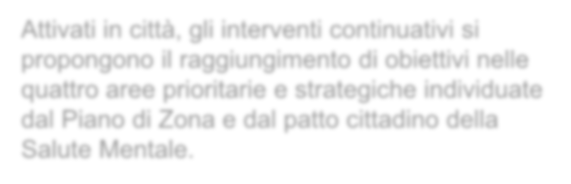 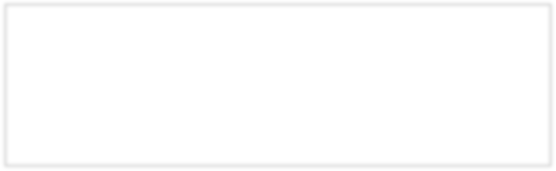 Attivati in città, gli interventi continuativi si propongono il raggiungimento di obiettivi nelle quattro aree prioritarie e strategiche individuate dal Piano di Zona e dal patto cittadino della Salute Mentale.
10
Interventi
CITTA’ VISIBILE
no
PROVIAMOCI ASSIEME
LABORATORIO SOLIDALE
SUPPORTED HOUSING
PREVENZIONE
ABITARE
PROGETTO AUTONOMIA
INTERVENTI TERRITORIALI
CARCERE NUOVE EMERGENZE
FUTURO AL LAVORO
PROGETTO IN ITINERE
LAVORO
PROGETTO CRESCENZAGO
PRASSI E PERCORSI AL LAVORO
LE AZIONI IN CITTA’, NEI QUARTIERI E NELLE PRIFERIE
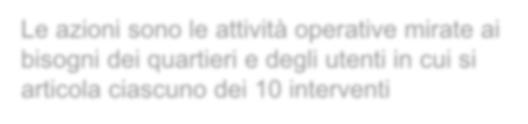 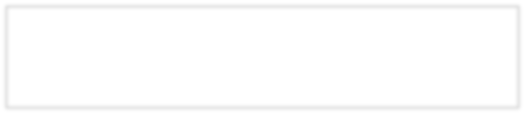 Le azioni sono le attività operative mirate ai bisogni dei quartieri e degli utenti in cui si articola ciascuno dei 10 interventi
81 Azioni
Milano
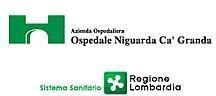 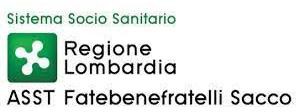 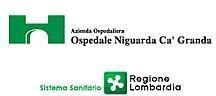 LABORATORIO SOLIDALE
CITTA’ VISIBILE
PROGETTO IN ITINERE
SUPPORTED HOUSING
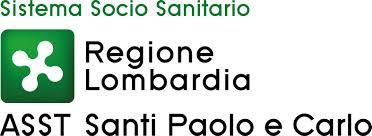 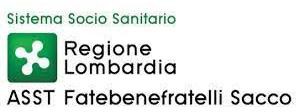 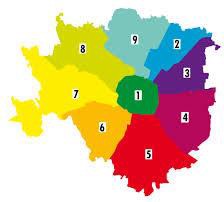 PRASSI E PERCORSI AL LAVORO
FUTURO AL LAVORO
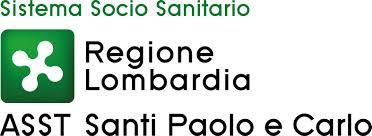 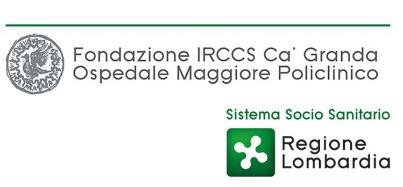 PROGETTO AUTONOMIA
PROGETTO CRESCENZAGO
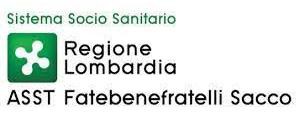 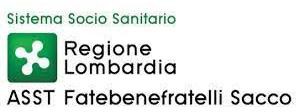 Interventi rivolti a tutta la
città
INTERVENTI TERRITORIALI
PROVIAMOCIASSIEME
OBIETTIVI DEGLI INTERVENTI NELL’AREA «PREVENZIONE»
CITTA’ VISIBILE
promuovere la partecipazione attiva degli utenti nell’ottica
dell’empowerment
sensibilizzare, attraverso eventi ed iniziative, la cittadinanza sulle tematiche della salute mentale, dell’inclusione sociale e della lotta allo stigma
LABORATORIO
SOLIDALE
attivare le risorse informali a favore di persone in carico ai
servizi psichiatrici
ridurre lo stigma sulla malattia mentale e favorire l’accessibilità dei CPS ed una maggiore integrazione nel territorio
PROGETTO
AUTONOMIA
recuperare e rinforzare il ruolo familiare, amicale, scolastico e sociale all’insorgere del disturbo mentale in un’ottica di prevenzione dello stigma sociale
sensibilizzare studenti e docenti sul disagio psichico attraverso interventi nelle scuole
OBIETTIVI DEGLI INTERVENTI NELL’AREA «ABITARE»
PROVIAMOCI
ASSIEME
sviluppare una rete di supporto alle persone sofferenti connettendo servizi dedicati al disagio psichico, domiciliari e territoriali
promuovere la motivazione, favorire l’apprendimento di abilità valorizzando il lavoro di gruppo
SUPPORTED
HOUSING
garantire, attraverso il supporto personalizzato domiciliare e d’inclusione sociale, la riabilitazione di pazienti con grave disagio psichico
Migliorare, stimolando l’autonomia, le condizioni di vita nelle sfere dell’abitare e del vivere la comunità
INTERVENTI TERRITORIALI
fornire ai pazienti, attraverso i pasti, un affiancamento ed un accompagnamento verso una progressiva autonomia
monitorare le condizioni di salute psichica e organica degli
utenti coinvolti nel progetto
OBIETTIVI GLI INTERVENTI NELL’AREA «LAVORO»
FUTURO AL LAVORO
orientare e riqualificare la formazione professionale dei giovani tra i 16 ed i 24 anni in carico ai servizi psichiatrici
favorire la fruibilità di tutte le opportunità formative e lavorative presenti a Milano
PRASSI E PERCORSI AL LAVORO
predisporre, attraverso il lavoro di rete, azioni di mantenimento del posto di lavoro rivolte agli utenti, alle aziende, al mondo cooperativistico
valutare e valorizzare le potenzialità individuali degli utenti
con fragilità per un loro accesso al lavoro
OBIETTIVI NELL’AREA «CARCERE – NUOVE EMERGENZE»
PROGETTO IN ITINERE
elaborare percorsi volti all’autonomia e all’inclusione sociale di persone senza fissa dimora, migranti e rifugiati affetti da disagio psichico, attraverso la presa in carico psicosociale integrato e multiprofessionale
PROGETTO CRESCENZAGO
ottimizzare le risorse ed il lavoro di rete su problemi sociali gravosi (gravi marginalità, senza fissi dimora, stranieri)
realizzare laboratori di risocializzazione e servizi di dimora temporanea
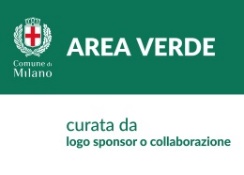 COPROGETTAZIONE VIVERE IN SALUTE MENTALE E IN ITINERE
interventi per percorsi di empowerment per cittadini con disagio psichico
Grave emarginazione e esperienze migratorie
elaborare percorsi volti all’autonomia e all’inclusione sociale di persone senza fissa dimora, migranti e rifugiati affetti da disagio psichico.
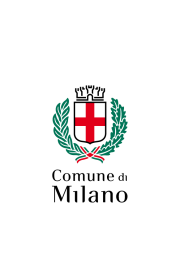 SOGGETTI COINVOLTI
Comune di Milano
Assessorato Welfare e Salute
ATS Milano Città Metropolitana
Tavolo Salute Mentale:
- Dipartimenti di Salute Mentale e Dipendenze, 
- Associazioni del Terzo Settore 
(Coordinamento milanese del terzo per la salute mentale)
- Rappresentante degli Utenti ESP 
(Esperti di Supporto tra Pari)
DSMD delle ASST (Aziende Socio Sanitarie Territoriali) 
- Fatebenefratelli Sacco
- Grande Ospedale Metropolitano Niguarda, 
- Santi Paolo e Carlo
- Fondazione IRCCS Cà Granda Ospedale Maggiore Policlinico
Tribunale di Sorveglianza
UEPE
Antigone
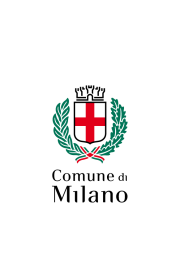 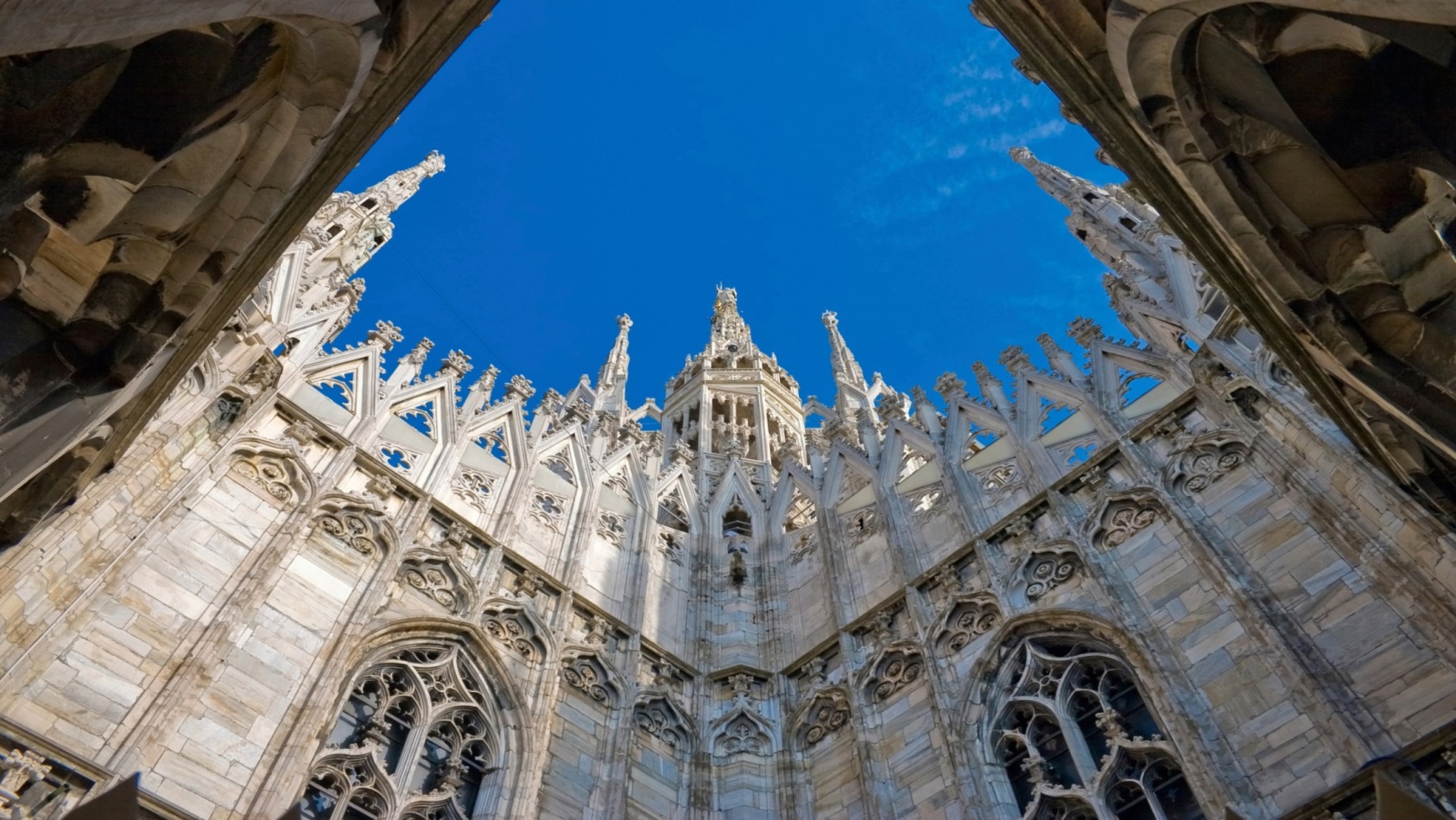 Grazie per l’attenzione
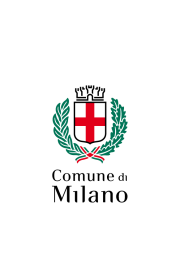